CD1 / BOE Status
Paul Derwent
23 August 2017
CD1 Documents
2
Paul Derwent | BOE Discussion
8/23/17
CD1 Documents
3
Paul Derwent | BOE Discussion
8/23/17
WBS Dictionary: Defining to Level 5
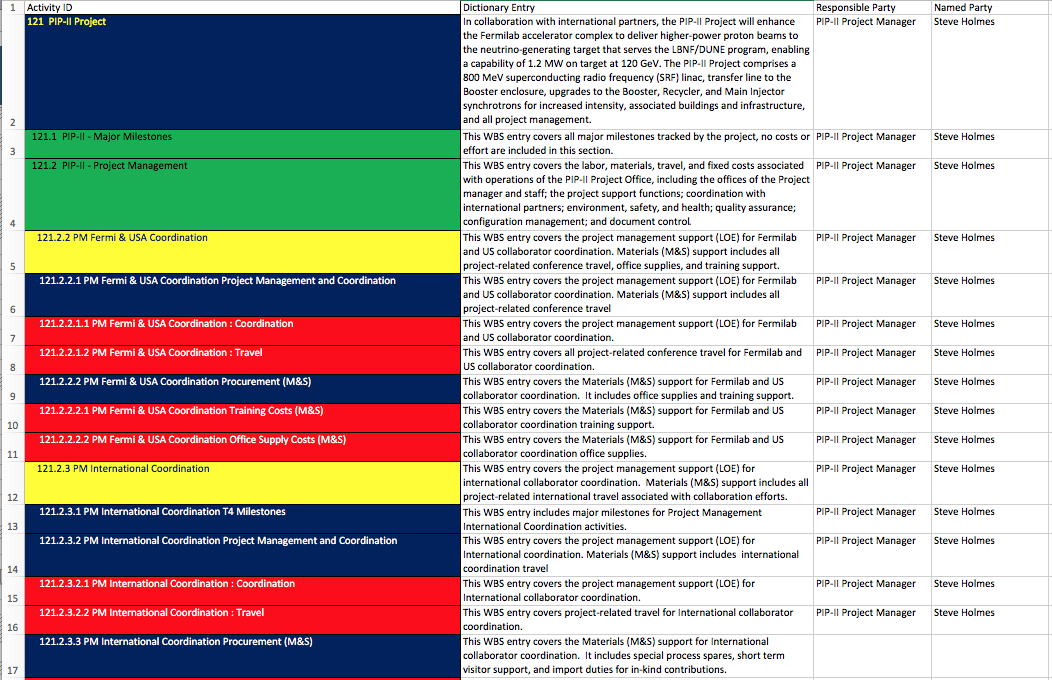 WBS defined to L5 
~557 lines
	color coded to match P6 colors

Pip2-docdb #599 has current draft version
	will update as develops
4
Paul Derwent | BOE Discussion
8/23/17
BOE Documents
All documents have been created in Docdb
146 total documents
Word file:  narrative description of the basis
Excel file:  details of estimate
labor hours by type
M&S costs (in 2016 dollars)
Supporting documents 

90% have data in docdb
Validation process
Reviewed with checklist by ‘independent’ project member
48 have been validated and approved
5
Paul Derwent | BOE Discussion
8/23/17
Checklist
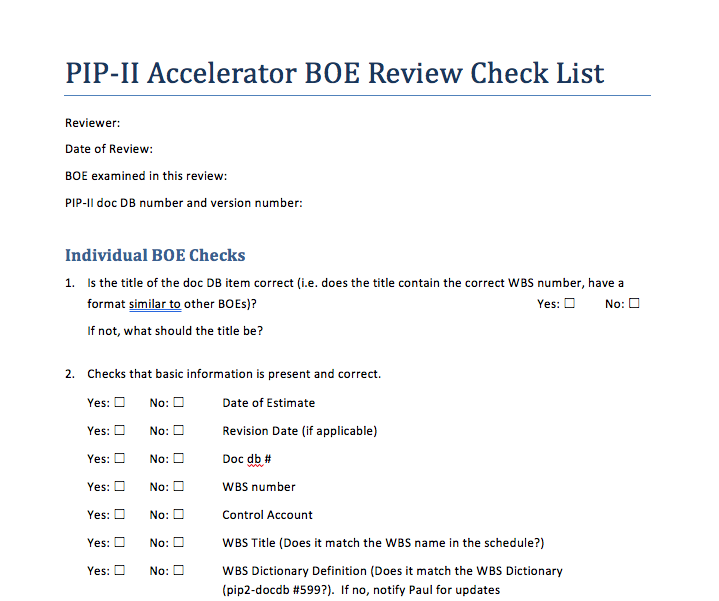 6
Paul Derwent | BOE Discussion
8/23/17
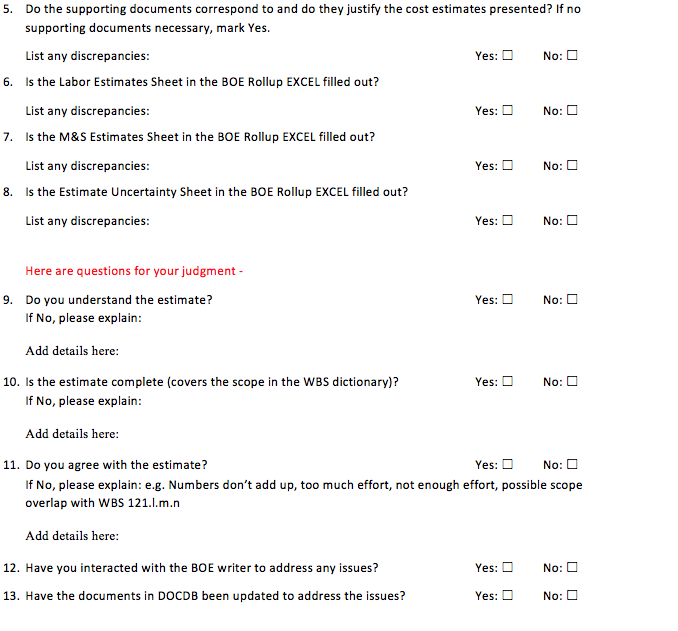 Checklist
7
Paul Derwent | BOE Discussion
8/23/17
BOE Validation Status
8
Paul Derwent | BOE Discussion
8/23/17